Sistemas estruturais
Usina Hidrelétrica de Jirau
Petronas twin towers
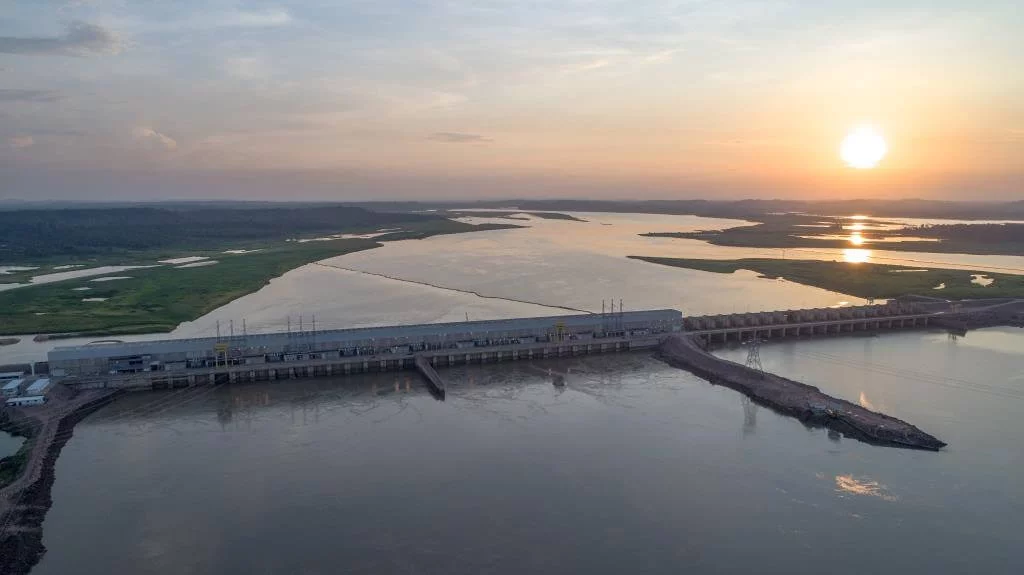 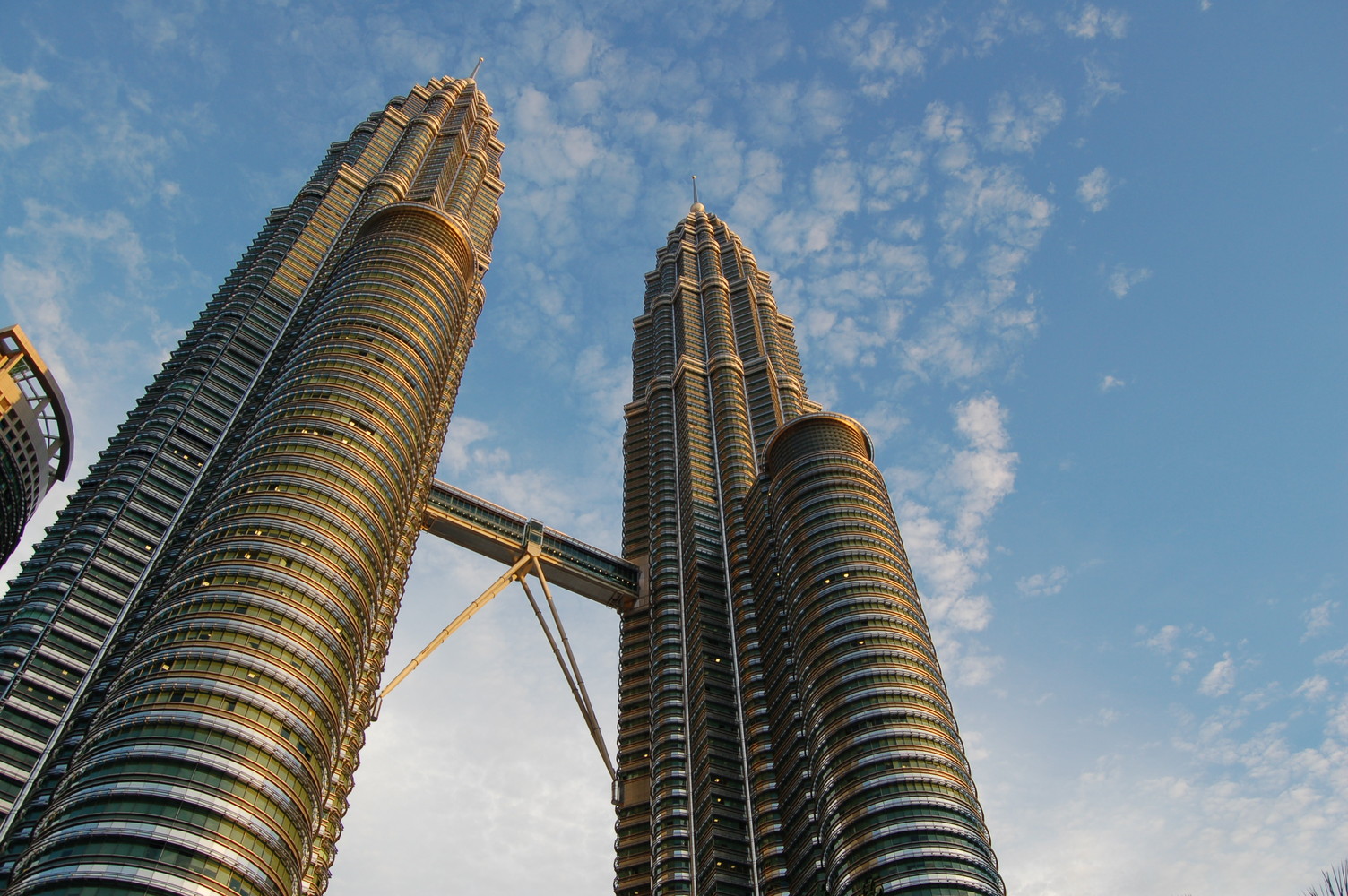 Giancarlo de Luca Paes Trevellin - RA170390
Luis Eduardo Ferronato - RA174615
Leonardo Sales Grincevicus Vareiro - RA175055
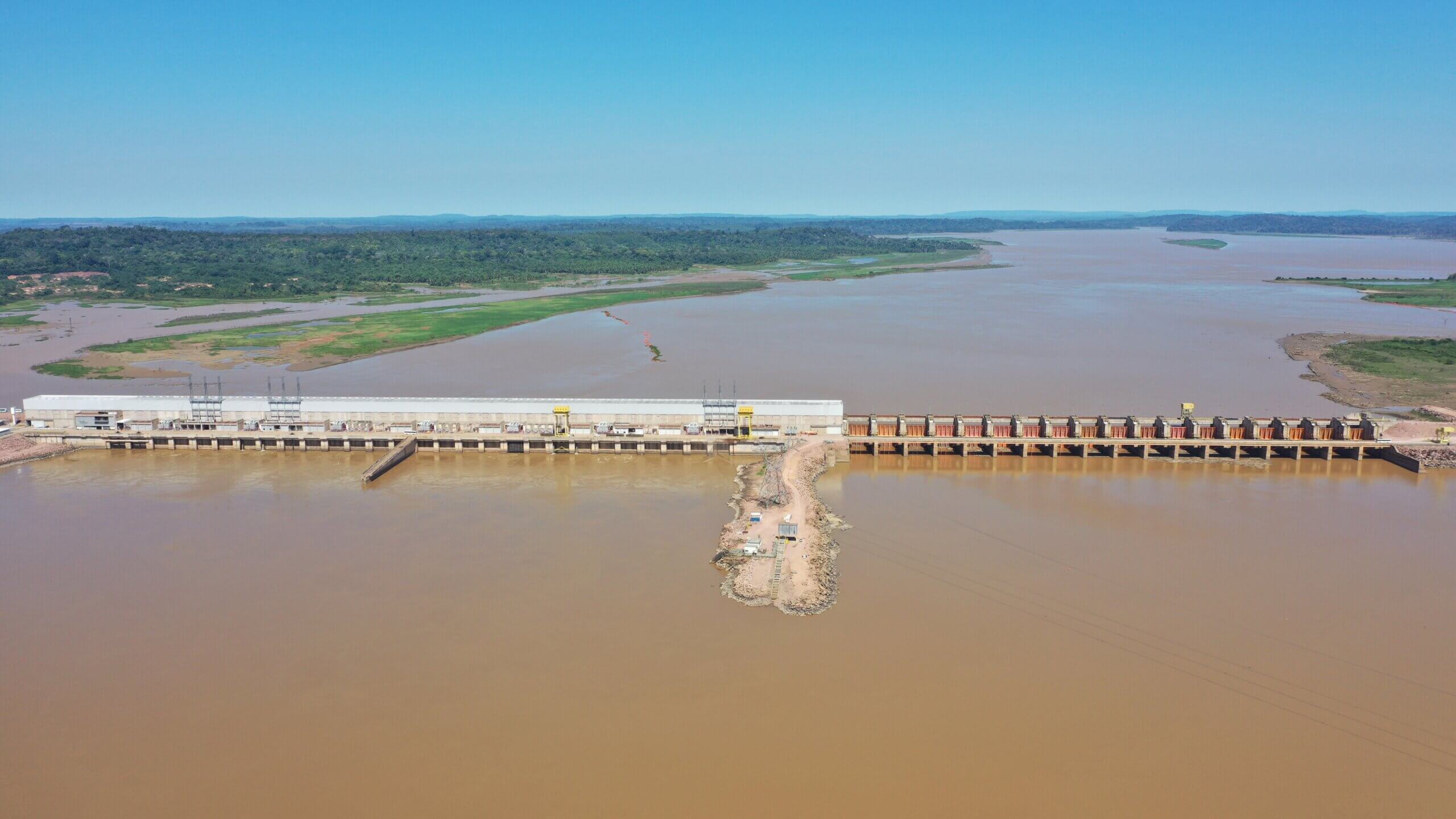 Usina Hidrelétrica de Jirau
1. Características estruturais
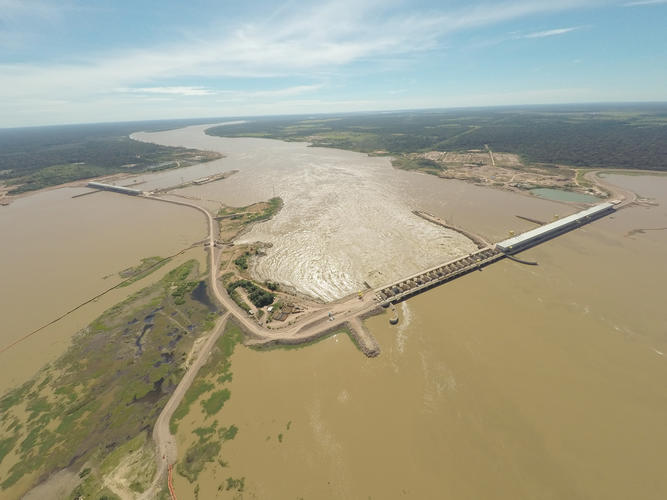 Barragem de 7875 metros

Altura de 62m

Reservatório com uma área de até 361,6 km² e área inundada de 108 km³

Barragem de Enrocamento de terra em formato de Arco

Barragem com aproximadamente 1 km com núcleo asfáltico
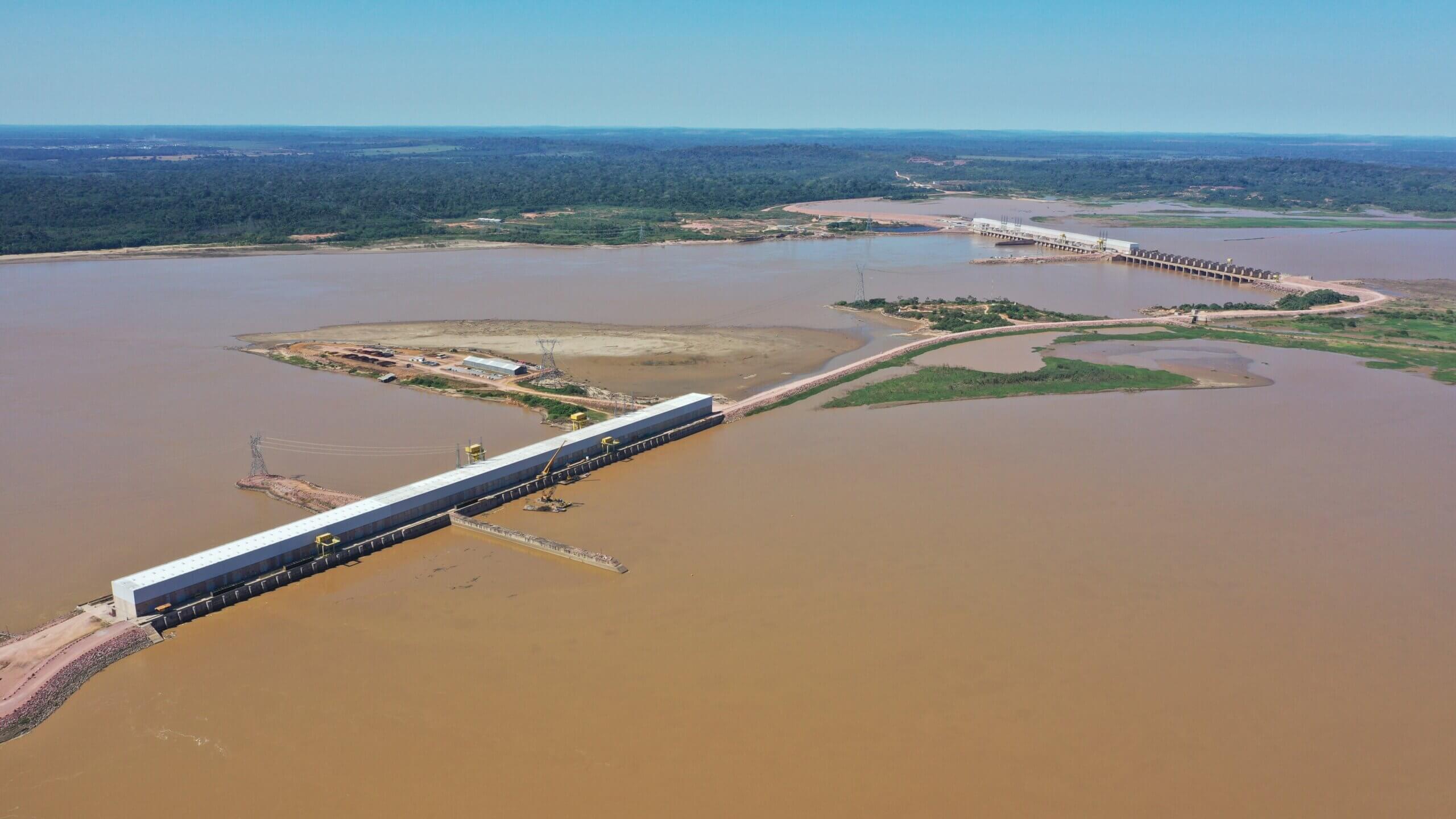 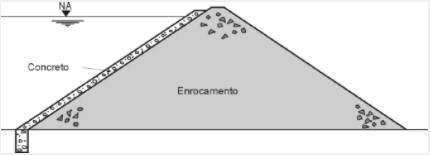 2. dados
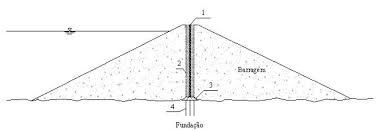 1 milhão de m³ de rochas e argila

2,8 milhões de m³ de concreto

146 milhões de kg de aço

Investimento de R$ 19 bilhões
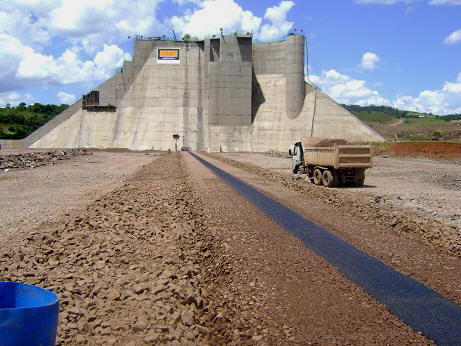 3. Mão de obra e equipamentos
Gerou 60 mil empregos.

Houve algumas manifestações durante a obra pela condição de mão de obra

Um dos desafios de Jirau foi o transporte de equipamentos e materiais.

Sistema de formas MK
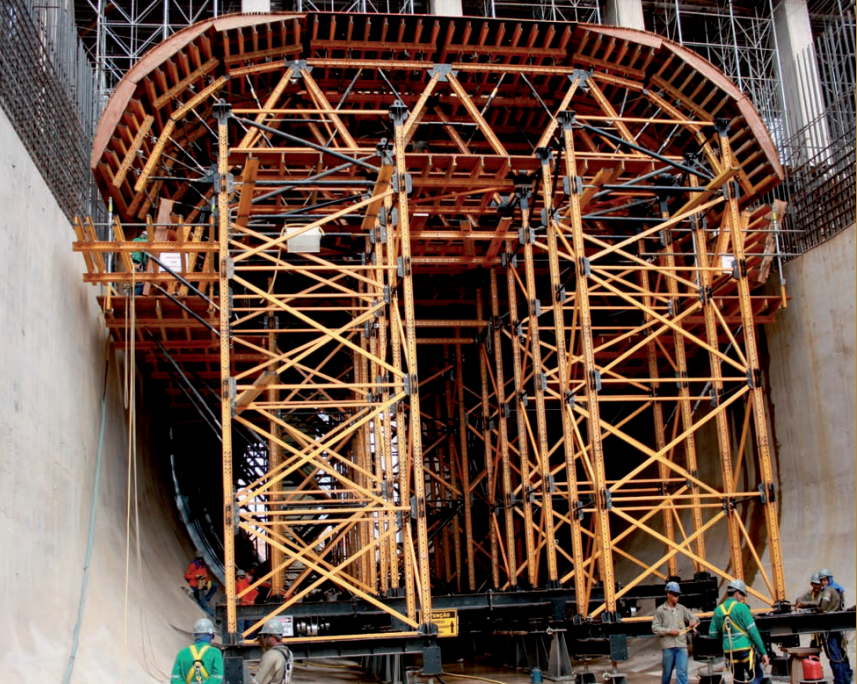 4. Mão de obra e equipamentos
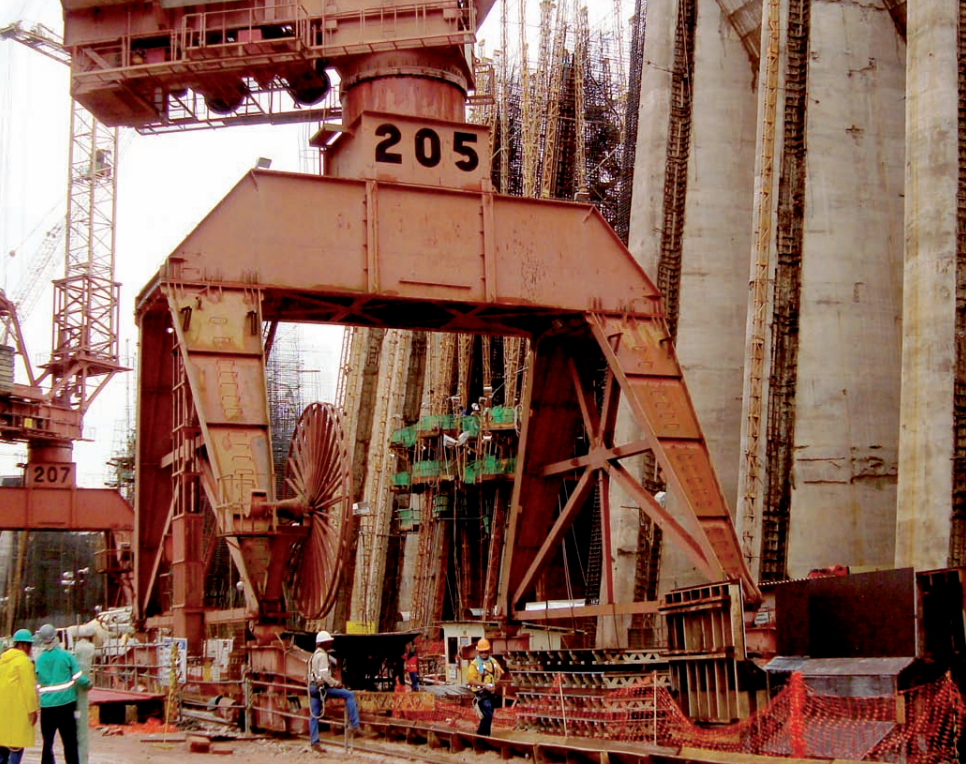 Obras civis: Camargo Correa

Montagem: Enesa Engenharia

Projeto executivo: Themag Engenharia

Equipamentos: Alstom/VHS/Vatech/Dong Fang
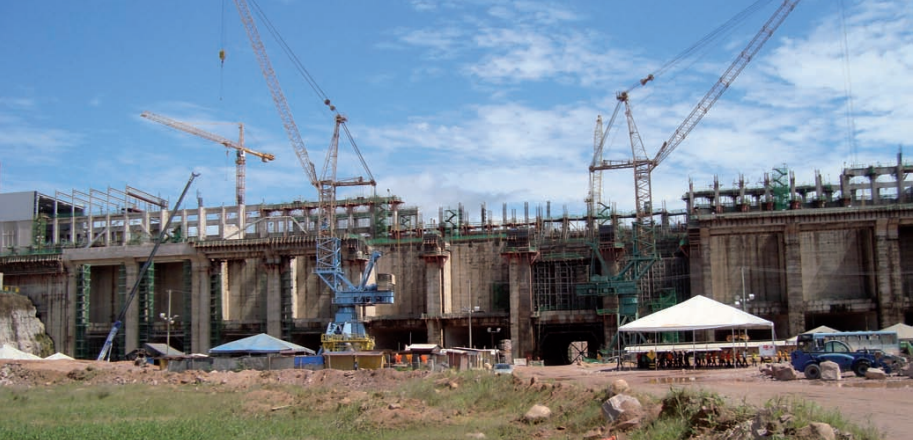 5. curiosidades
Capacidade de geração de energia é de 3750MW

40 milhões de pessoas atendidas

Foi feito uma cidade dentro do empreendimento para comportar os funcionários.

A distrito de Mutum-Paraná teve que ser realocado pois sua antiga localidade havia sido submersa pelo reservatório
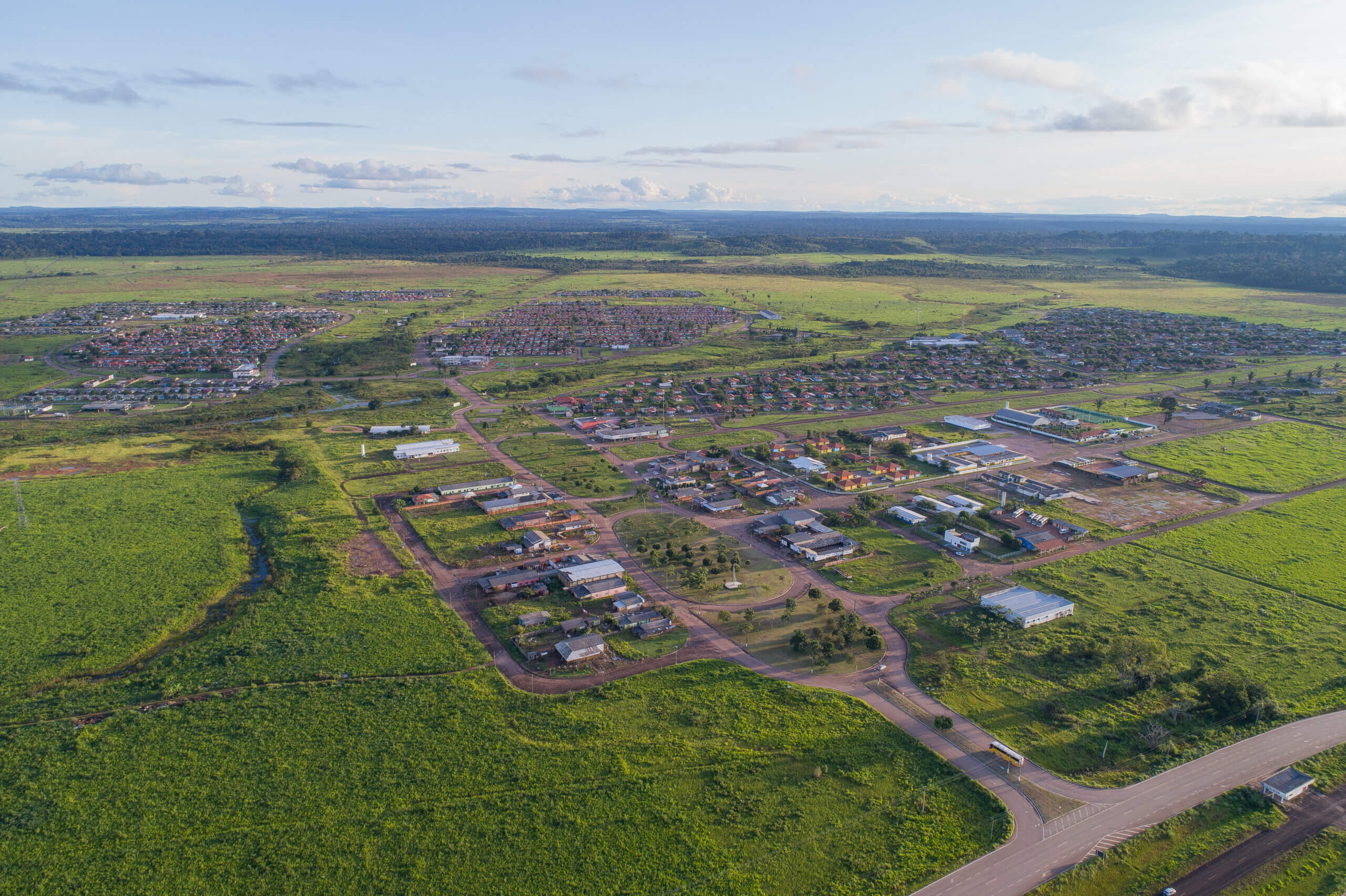 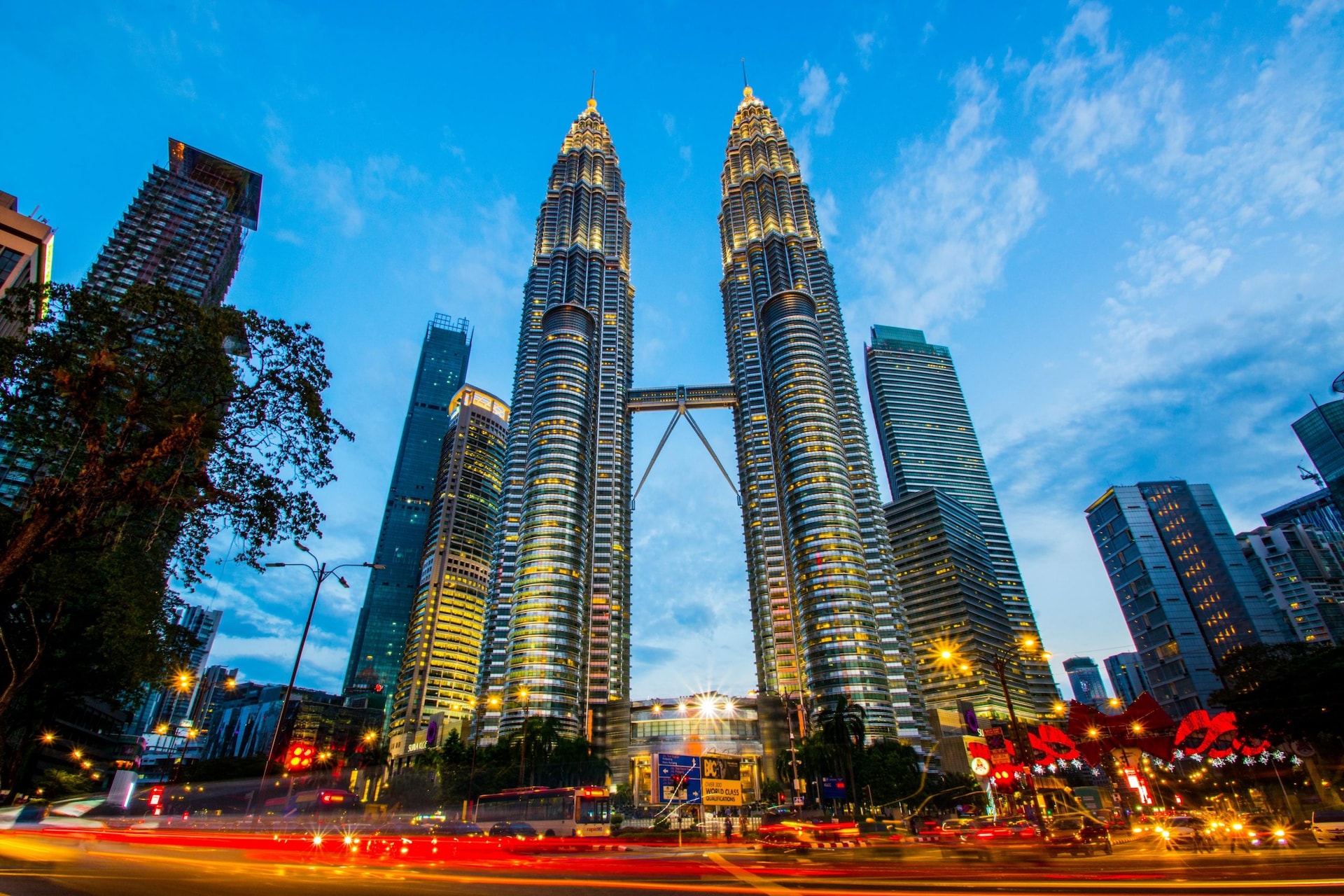 Petronas Tower 2(Petronas Twin Towers)
1. Características estruturais
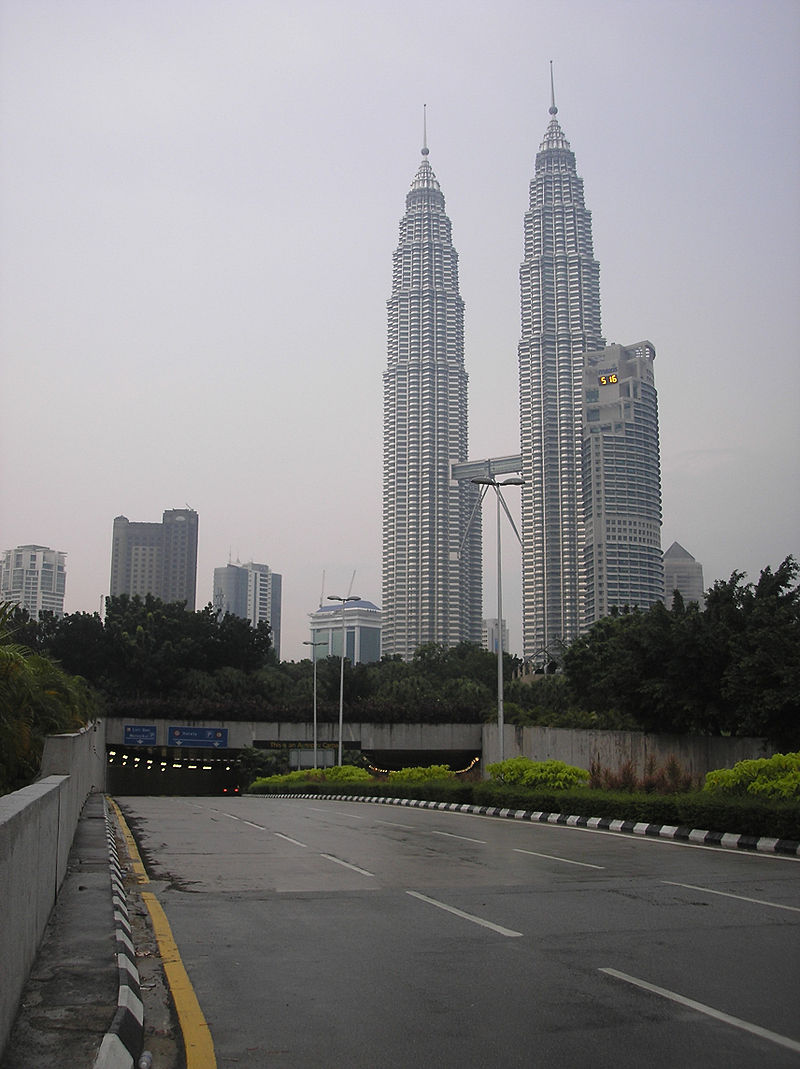 Altura de 452 metros
410 metros sem antena

88 Andares

19º maior arranha-céu

Feito em concreto armado com a fachada em aço inoxidável e vidro.

Maior Fundação do mundo
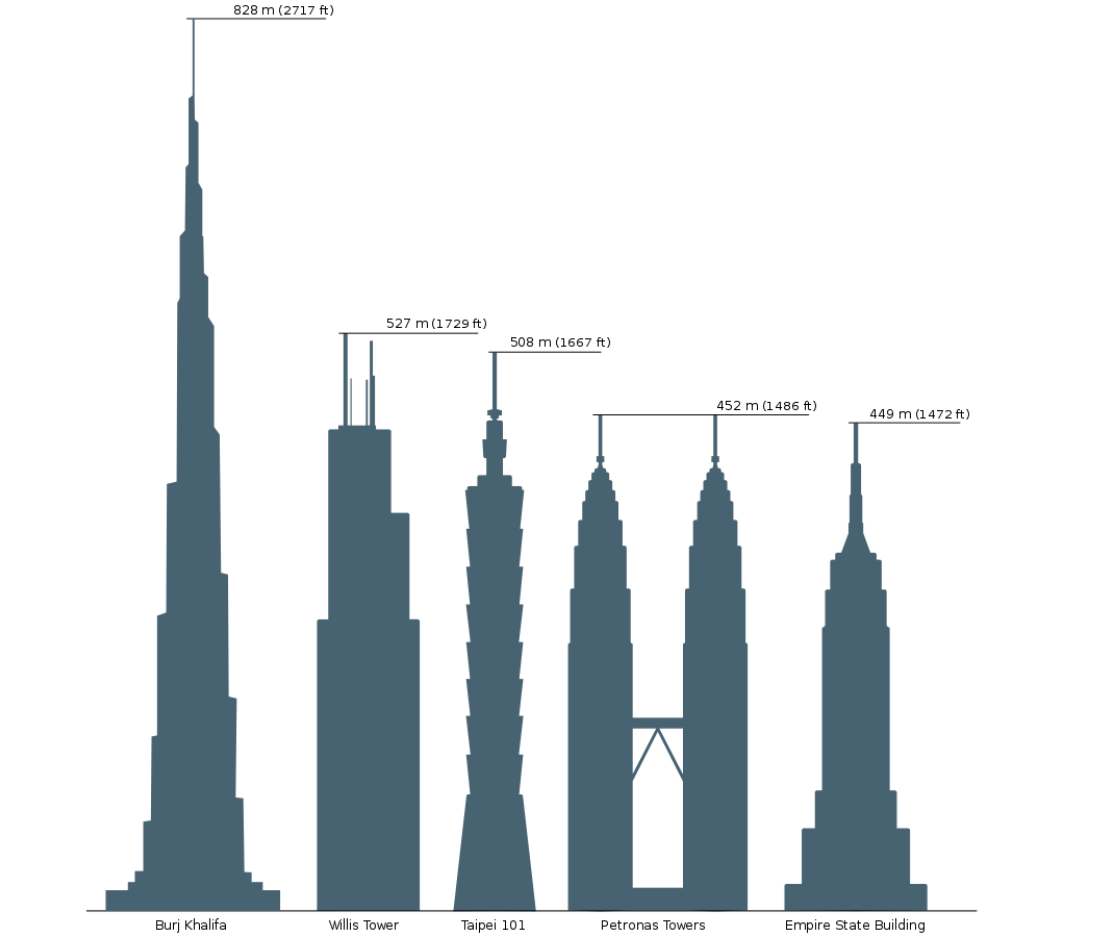 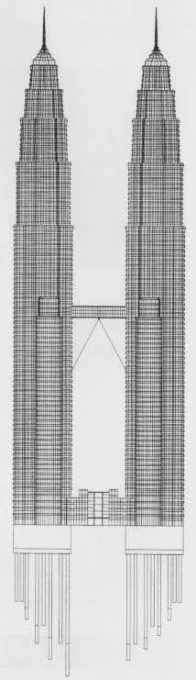 2. dados
160,000 m³ de Concreto

Concreto de Alto desempenho Fck=80 Mpa

13.200 m³ para cada fundação

36910 Tonelada de aço

Custo de US$1,6 Bilhões

1992-1998
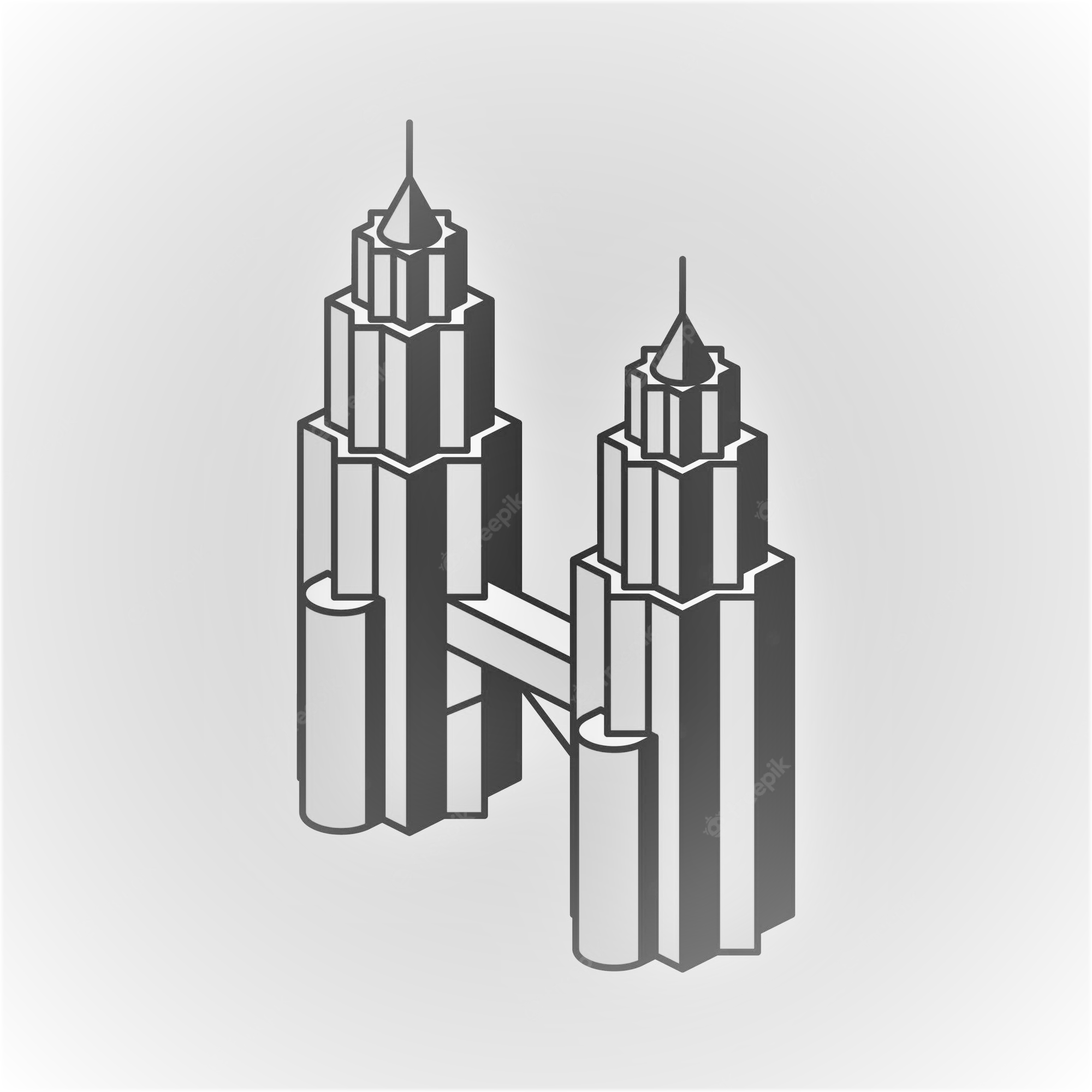 3. Mão de obra
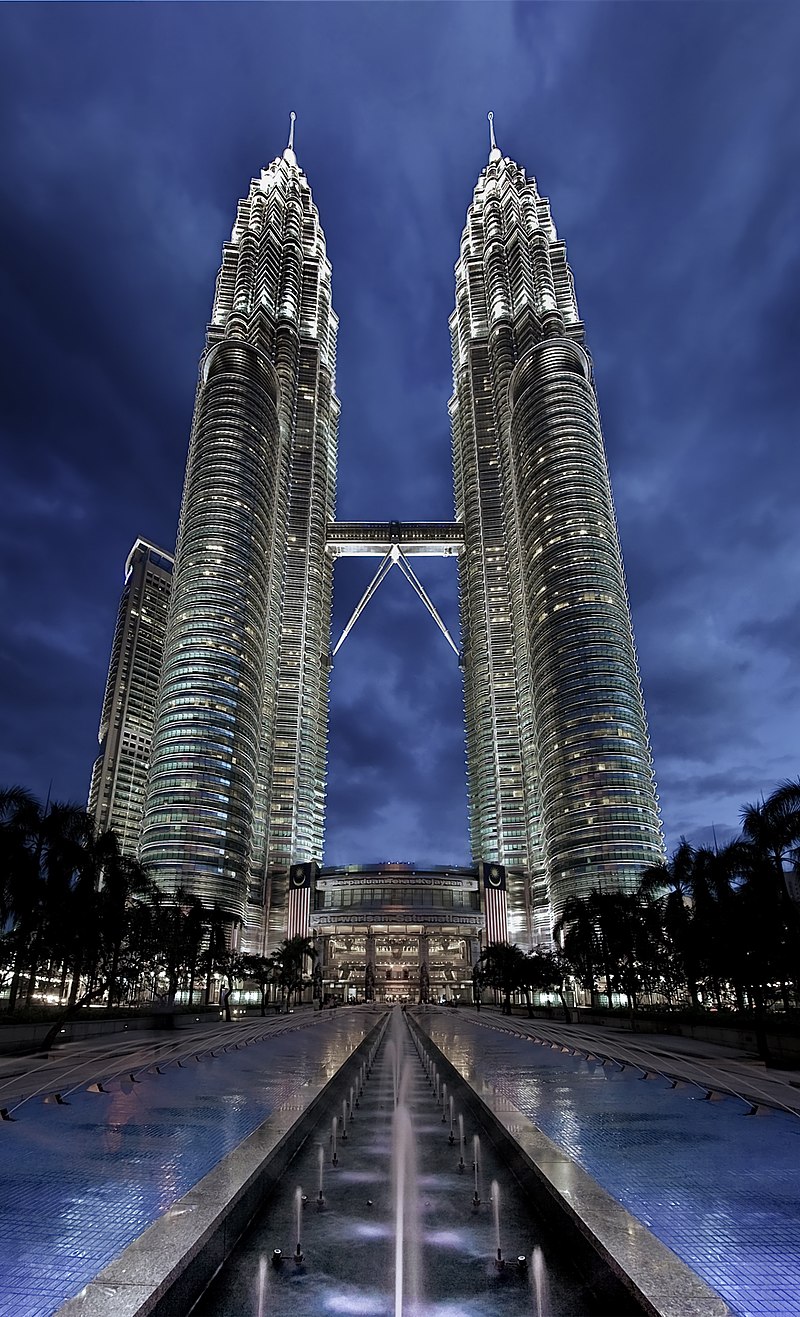 Foram contratados dois consórcios de construção, cada um responsável pela construção de uma das torres.

Torre 1: Hazama Corporation
Torre 2: Samsung Constructions e Kukdong Engineering & Construction

Embora a torre 2 tenha terminado primeiro, ocorreram alguns problemas quando descobriram que torre estava 25mm fora da vertical.
4. curiosidades
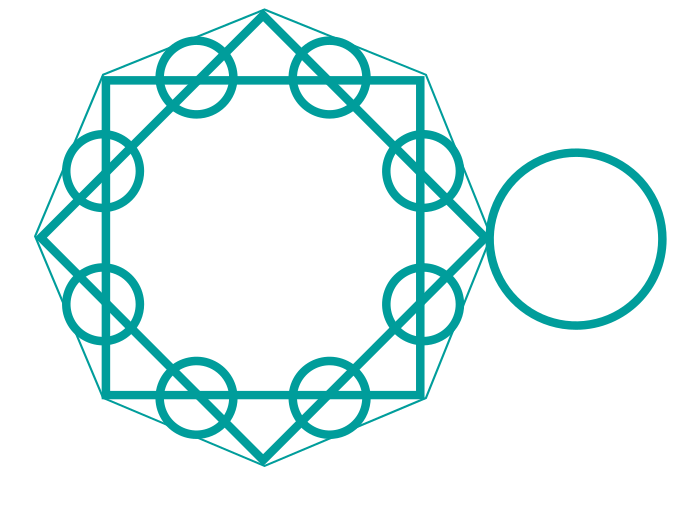 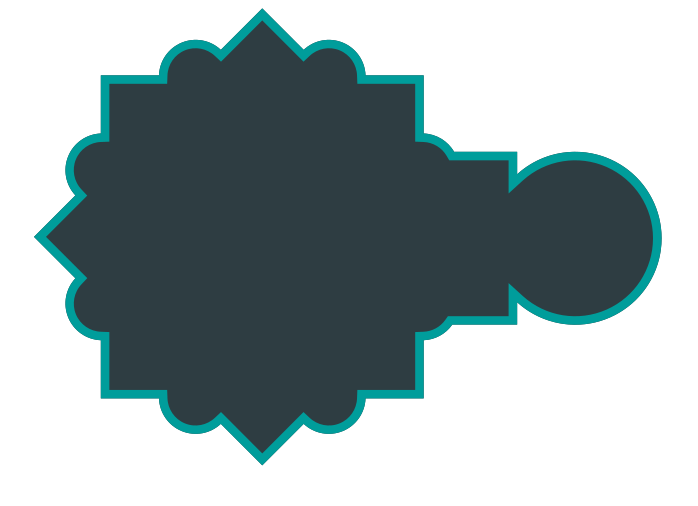 A Torre 2 é utilizada para escritórios de grandes empresas.
Ex – Huawei, Boeing, Microsoft.

O design é baseado na geometria islâmica.

Foi projetado pelo arquiteto argentino César Pelli.

Possui uma ponte que liga ambas as torres que está a 170m do chão.
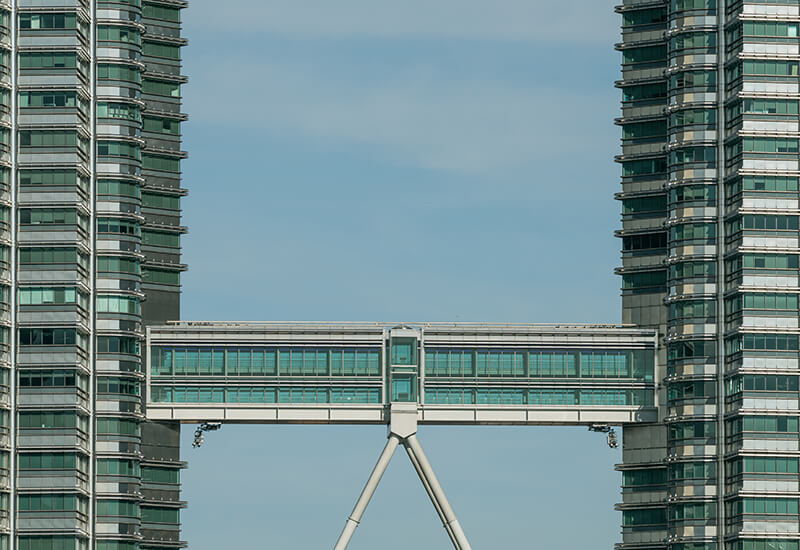